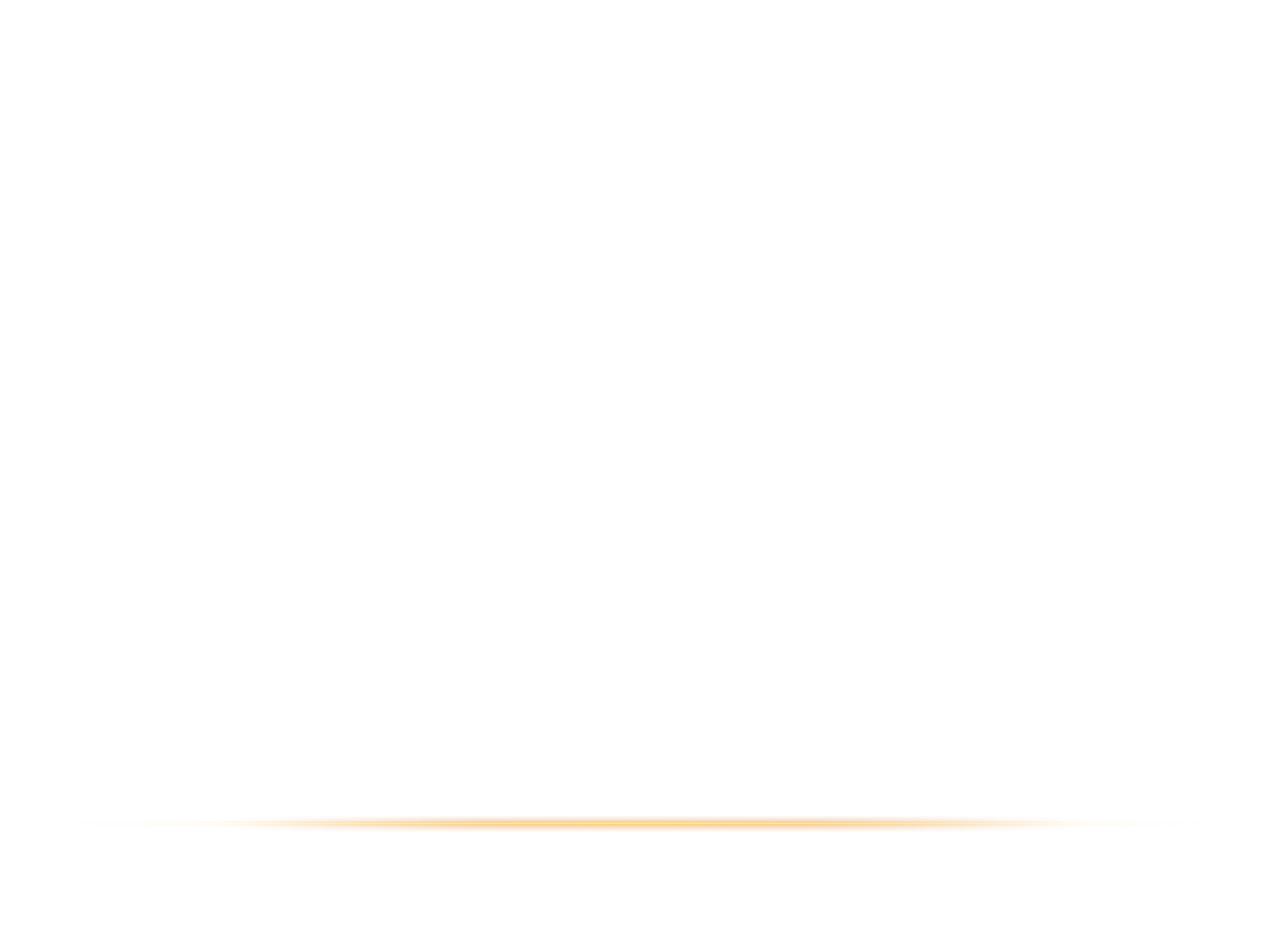 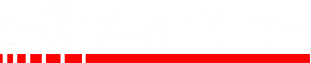 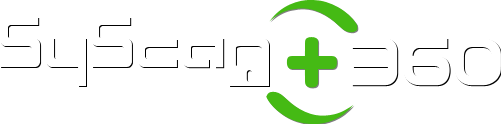 Pwning Adobe Reader
Abusing the Reader’s embedded XFA engine for reliable Exploitation
Sebastian Apelt
sebastian.apelt@siberas.de
2016/03/24
Agenda
whoami
Motivation
(Short!) Introduction to XFA
XFA Internals
XFA Objects
jfCacheManager
Exploiting the Reader
Conclusion
Q&A
whoami
Sebastian Apelt (@bitshifter123)
Co-Founder of siberas in 2009
IT-Security Consulting (Pentests, Code Audits, etc.)
Research
Low-level addict
Reverse Engineering, Bughunting, Exploitation
> 100 CVEs in all kinds of Products
Pwn2Own 2014 (IE11 on Win8.1 x64)
Motivation
Motivation
Fuzzing at siberas
Let‘s pwn the Reader @ Pwn2Own 2016!!
Unfortunately, no love for Reader this time 
In 2015: XFA fuzzing on 128 cores
Fuzz run yielded thousands of crashes
So far ~ 20 Bugs identified as unique (upcoming)
Analysis took ages…
Let‘s take a look at a typical Reader crash!
Motivation
(72fc.72ec): Access violation - code c0000005 (!!! second chance !!!)
eax=69572c30 ebx=00000002 ecx=07b2f3cc edx=05658af8 esi=0549e538 edi=07b2f3cc
eip=20a29654 esp=0031d8c4 ebp=00000003 iopl=0         nv up ei pl nz na 
cs=0023  ss=002b  ds=002b  es=002b  fs=0053  gs=002b        efl=00210206

AcroForm!DllUnregisterServer+0x2f73ce:
20a29654   mov edx,dword ptr [eax]  ds:002b:69572c30=????????
Awesome, we have a crash!
But no useful function name (DllUnregisterServer??)
0:000> !heap -p -a ecx
    address 07b2f3cc found in
    _HEAP @ 11a0000
      HEAP_ENTRY Size Prev Flags    UserPtr    UserSize  -  state
        07b24eb0 199c 0000  [00]   07b24eb8    0ccd8     - (busy)
Offset 0xa514 !?
The object holding the bad reference is located in the middle of a huge buffer
=> Page Heap useless
0:000> kc
AcroForm!DllUnregisterServer+0x2f73ce
AcroForm!DllUnregisterServer+0x2f7212
AcroForm!DllUnregisterServer+0x2f7504
AcroForm!DllUnregisterServer+0x35f3ae
AcroForm!DllUnregisterServer+0x358f50
Stacktrace also not helpful
Motivation
Adobe Reader => No symbols / RTTI infos!
No function names
No object / vtable information
No meaningful stacktraces
Page Heap useless
Root cause analysis is very hard without context
Complicates crash triaging during fuzz runs
Motivation
How do we ANALYZE crashes in XFA?
How do we EXPLOIT these crashes?
Obvious: We need context! We need symbols!

No in-depth research about XFA internals so far:
Most useful: Writeups about XFA exploit from 2013 (David and Enrique of Immunity Inc, Matthieu Bonetti of Portcullis Labs)
Good technical analysis, but only scratching the surface
Motivation
Write tools to recover contextual information
Lower the bar for other researchers! 
Check https://github.com/siberas in the next days
Facilitate:
Vulnerability discovery and root cause analysis
Crash triaging during fuzz runs
Deliver XFA-specific background for exploitation
(Short!) Introduction to XFA
(Short!) Introduction to XFA
XFA: „XML Forms Architecture“
Specification developed by JetForm, later Accelio (acquired by Adobe in 2002) – not a standard
Latest version: 3.3 (01/2012): Easy read of 1584 pages.
Brings dynamic behavior to the static PDF world: Forms that can dynamically change their layout!
Dynamic nature of XFA is powered by Javascript (Spidermonkey 24 since AR DC)
XFA not supported by many PDF Readers, yet (Chrome/Chromium, Firefox, Windows,...)
(Short!) Introduction to XFA
XFA form data itself is an XML-structure embedded in the PDF, a so-called XDP-Packet
Javascript embedded in this XDP
Executed upon events (e.g. document is fully loaded, user clicks on button, etc.)
A practical example…
(Short!) Introduction to XFA
<xdp:xdp xmlns:xdp="http://ns.adobe.com/xdp/">
   <config xmlns:xfa="http://www.xfa.org/schema/xci/3.0/">
      […]
   </config>
   <template xmlns:xfa="http://www.xfa.org/schema/xfa-template/3.0/">
      <subform layout="tb" name="form1">
         <pageSet>
            <pageArea id="PageArea1" name="PageArea1">
                <contentArea w="612pt" h="792pt" x="20pt" y="20pt"/>
            </pageArea>
         </pageSet>
        <field name="button1" w="41.275mm" h="9.525mm">
           <ui>
              <button highlight="inverted"/>
           </ui>
           […]
           <event activity="click" name="event__click">
              <script contentType="application/x-javascript">
                    app.alert(1337);
               </script>
           </event>
      […]
</xdp:xdp>
XDP Packet is XML embedded in the PDF
The root tag is always „xdp“
Config DOM contains configuration options for XFA processing
Template DOM is structured in subforms, containing objects like „field“, „text“, etc.
Objects can contain event objects that fire on certain actions (e.g. „click“)
(Short!) Introduction to XFA
XFA spec defines multiple DOMs
HUGE attack surface (> 200 objects accessible via JS)
config
Configuration Options
template
Tpl DOM: Objects which will be visible in the PDF
dataSets
XML-Data that can be used to populate fields in the PDF
form
Template and Data are merged into Form DOM
xdp
layout
Layout DOM makes layout information accessible
xdc
Device-specific information
dataDesc
dataDescription DOM: Data schema
sourceSet
DOM for DB- / WebService-Connections
XFA Internals
XFA Internals - General Approach
Tweet by @nils



Nice! Some Solaris build seems to have symbols!
Newest version which still has symbols: Solaris v9.4.1
We need a reliable heuristic to port symbols in AcroForm.api (module which implements XFA functionality) to newer AR versions
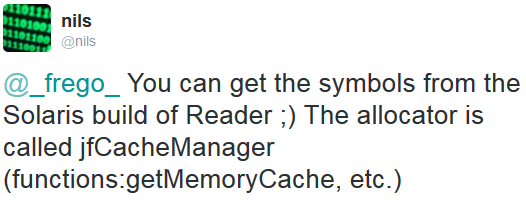 XFA Internals - General Approach
Problems:
Code is rather old (2012) -> Many Code changes from v9.X to AR DC…
Function count: Solaris ~48 K, AR DC ~ 95 K
Functions differ even if code stays the same (compiler optimizations like heavy inlining in v9.4.1 screw it up)
Tried diffing with Diaphora – Too many false positives
Structures, objects and vtable sizes differ (slightly, but enough to make it very hard to create reliable heuristics)
etc.
XFA Internals - General Approach
Approach: Trying to understand Reader v9.4.1 as much as possible with the help of symbols
Find bulletproof ways to recover the most important symbols, i.e.
Heap Mgmt functions for the custom allocator
Object information
XFA Internals - Objects
What do we need to know about objects?
How to identify an object in memory
Vtable offsets
Methods and properties exposed to JavaScript
Offsets of the entrypoints for methods / property-getters and -setters
Function names of vtable entries
XFA Internals - Objects: Identification
First attempt: XFANode::getClassTag








Fail! classTags not constant across versions!
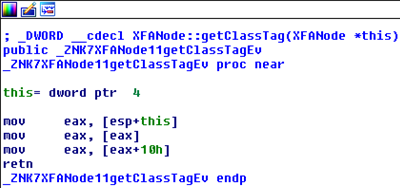 classTag attribute can be found @ <XFAobj> + 0x10
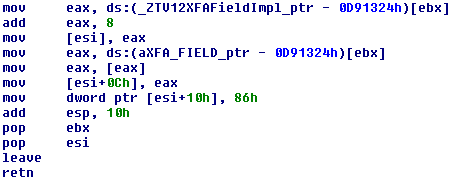 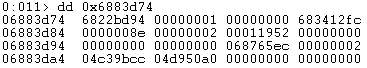 From Field constructor method:
classTag for Field-Object in Adobe Reader 9.4.1:  0x86
classTag for Field-Object in Acrobat Reader DC:  0x8e
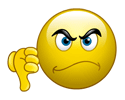 XFA Internals - Objects: Identification
<XFAObj>::Type method to the rescue
Located @ vtable+8 of each XFA-Object






Type-IDs are static across versions!
Adobe Reader 9.4.1
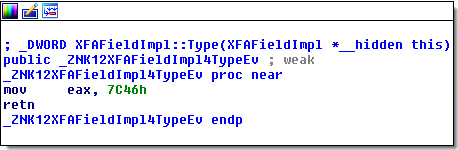 Acrobat Reader DC
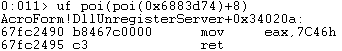 Type is 0x7C46 for both v9.4.1 AND Acrobat Reader DC! 
XFA Internals - Objects: Identification
Possible to identify every objectby a binary pattern in newer versions of AcroForm.api
mov eax, 7C46hretn B8 46 7C 00 00 C3
Xref to the Type method gives us the vtable offset (RVA) to each object!
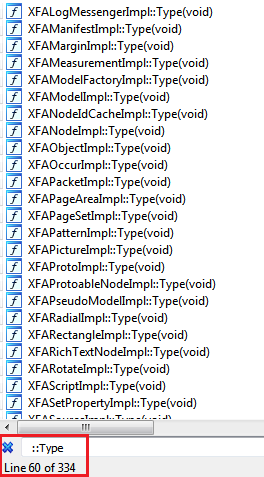 We can safely identify 334 objects! Not too bad!
XFA Internals - Objects
What do we need to know about objects?
How to identify an object in memory  
Vtable offsets
Methods and properties exposed to JavaScript
Offsets of the entrypoints for methods / property-getters and -setters
Function names of vtable entries
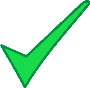 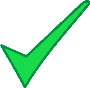 XFA Internals - Objects
How about methods and properties?
<XFAObj>::getScriptTable() @ vtable offset 0x34




References moScriptTable structure
Structure contains information about method and property names, function pointers, etc.
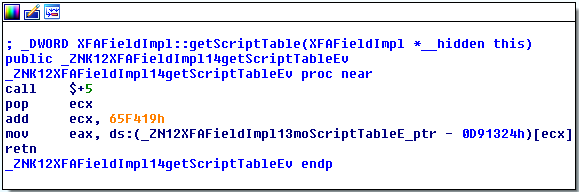 XFAFieldImpl::moScriptTable
XFA Internals - Objects
XFAFieldImpl::moScriptTable
XFA Internals - Objects
What do we need to know about objects?
How to identify an object in memory  
Vtable offsets
Methods and properties exposed to JavaScript
Offsets of the entrypoints for methods / property-getters and -setters
Function names of vtable entries
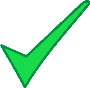 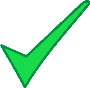 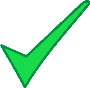 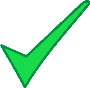 TODO… 
Not trivial… ;-(
XFA Internals - jfCacheManager
Most allocations in AcroForm.api are managed by a custom allocator called jfCacheManager
LIFO-style heap manager
Data buffers („blocks“) stored in big heap „chunks“
Introduced most likely for performance reasons
No security features…
No Heap Isolation (see IE, Flash, etc.)
No Anti-UAF like MemProtect/MemGC
…
XFA Internals - jfCacheManager
Disclaimer: Next slides will only cover the relevant details of the memory manager in terms of exploitation!(More in-depth analysis will be covered by a paper which will be released soon)
XFA Internals - jfCacheManager
Very simplified version of the jfCacheManager:
„Chunk“
(big container)
<Field-Object>
size X
<Object>
„AAAAA…“
„Block“ 
(small data buffers)
„BBBB“
<Text-Object>
Allocator structures:
jfCacheManager
jfMemoryCacheList
jfMemoryCache
size Y
XFA Internals - jfCacheManager
Storage of allocations of size < 0x100
CHUNK
(BLOCK-SIZE 0x1)
CHUNK
(BLOCK-SIZE 0x1)
jfCacheManager
Array of jfMemoryCache*
jfMemoryCache
jfMemoryCache
jfMemCacheList
CHUNK
(BLOCK-SIZE 0x2)
Array of 
jfMemoryCache*
jfMemoryCache
jfMemCacheList
0x100 
entries
Array of 
jfMemoryCache*
CHUNK
(BLOCK-SIZE 0xFF)
jfMemCacheList
jfMemoryCache
jfMemoryCache and the chunks will be relevant for exploitation!
XFA Internals - jfCacheManager
sizeof(chunk) derived from block size: 



Example:    allocation size = 0x64
	           => chunksize = 26 * (0xc3b3 / 0x64) * 4 = 0xcb20

„So, if I get a crash and I see my object located in a chunk of size 0xcb20, then sizeof(obj) == 0x64?“
Unfortunately not…
base_size = 0xc350 // 50.000
  chunksize = ((((size + 3) / 4 ) + 1 ) * ((base_size + size - 1) / size)) * 4
XFA Internals - jfCacheManager
jfMemoryCacheLists can manage blocks of multiple sizes => blocks of sizes X and Y can both end up in chunk Z!
alloc(X) will be placed in same chunk as alloc(Y) if
an allocation for a size Y > X has occured before and
size X is in the same „range“ as size Y
Ranges reach from 2n to (2n+1-1) (e.g. 0x20 - 0x3f, 0x40 - 0x7f)
In short:
Does the new block fit into some chunk that we already have? 
If yes, use that chunk instead of allocating a new one!
XFA Internals - jfCacheManager
jfCacheManager
Object X (size 0x64)
String of length Z (size 0x64)
Object of size 0x48 fits into chunk with block size 0x64
Object Y (size 0x48)
jfMemoryCacheList*
size 0x48
Array of
jfMemoryCache*
jfMemoryCache
jfMemCacheList
XFA Internals - jfCacheManager
Let‘s take a look at the structures within the chunks and what happens during alloc / free operations…
XFA Internals - jfCacheManager
Initial state – All blocks are free
Chunk (block size 0x10, chunk size 0xf424)
jfMemoryCache
block of size 0x10
next_alloc_ptr points to the block which will be returned with the next allocation
flinks form a single linked list separating the data blocks
XFA Internals - jfCacheManager
After first allocation
Chunk (block size 0x10, chunk size 0xf424)
jfMemoryCache
next_alloc_ptr is overwritten with flink
flink is overwritten with pointer back to jfMemoryCache
allocs_counter is incremented to 1
XFA Internals - jfCacheManager
After second allocation
Chunk (block size 0x10, chunk size 0xf424)
jfMemoryCache
next_alloc_ptr is overwritten with flink
flink is overwritten with pointer back to jfMemoryCache
allocs_counter is incremented to 2
XFA Internals - jfCacheManager
After third allocation
Chunk (block size 0x10, chunk size 0xf424)
jfMemoryCache
next_alloc_ptr is overwritten with flink
flink is overwritten with pointer back to jfMemoryCache
allocs_counter is incremented to 3
XFA Internals - jfCacheManager
Free second block
Chunk (block size 0x10, chunk size 0xf424)
jfMemoryCache
next_alloc_ptr is overwritten with pointer to free block - 4
jfMC* is overwritten with next_alloc_ptr (becomes flink again)
allocs_counter is decremented to 2
XFA Internals - jfCacheManager
Still don‘t like the jfCacheManager?
Still missing Page Heap?

Get offset „jfCacheManager_active“ with XFAnalyze_funcs.py 
Change byte from 1 to 0 in binary
Replace original AcroForm.api
You just switched off the jfCacheManager :P
Exploiting the Reader
Exploiting the Reader
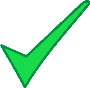 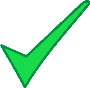 Understand the Bug
Understand the Heap
Know your Corruption Targets
Goals
Bypass ASLR by corrupting specific byte(s) to cause a memory leak
Find „flexible“ overwrite target
No need for a write-what-where (e.g. 0-DWORD write or a partial overwrite to a controlled address should suffice!)
Find technique which is fast, reliable and most importantly independant from OS and AR version
Exploiting the Reader
Let‘s target the metadata contained within the chunks!
Two possibilities:






Both methods can be abused create a memory leak! But hitting the flink is the easiest way to go
Hit a flink 
Block is free
Triggers when block is allocated
Chunk
Hit the jfMemoryCache*
Block is allocated
Triggers when block is freed
Exploiting the Reader - Hit the flink!
Initial situation
This is our overwrite target!
jfMemoryCache
Exploiting the Reader - Hit the flink!
After flink overwrite
jfMemoryCache
Requirement: flink must point to controlled data after overwrite
Still very flexible: Doable with nearly any kind of mem corruption!
Let‘s see what happens when we allocate the „bad“ block
Exploiting the Reader - Hit the flink!
After allocation of block with „bad“ flink
jfMemoryCache
next_alloc_ptr is overwritten with the „bad“ flink
flink is overwritten with pointer back to jfMemoryCache
Now what happens when we allocate an object of size 0x10…?
Exploiting the Reader - Hit the flink!
Allocate an object
jfMemoryCache
Next allocation will return the data buffer after the „flink“
The object will be placed in the middle of our controlled data => We get a vtable in controlled data!!
Exploiting the Reader - Hit the flink!
As soon as the vtable is in a controlled area you can just read it out
The controlled data area can be sprayed with strings or even float arrays as „landing zone“
Set the overwritten float or replace the string with data which will point to your ROP pivot gadget
For floats: You can compute their binary represenation after spec IEEE754:
4.18356164518379836860971488084E-216 will be0x13371337deadc0de on the heap
GAME OVER!
Exploiting the Reader
Let‘s have a look at a practical example…
Setting:
A 0-DWORD write primitive to an arbitrary address
Exploiting the Reader - Practical example
Plan: Attack a flink in a chunk with block size 0x180 => corresponding target chunk size will be 0xc68c
0x180??
0x180 == sizeof(jfDocumentImpl Object)
First object of this size which is created on jfCache
Range mechanism => Every object of size 0x100 - 0x180 will be placed in same chunk
Biggest object we can create: The template object
sizeof(Template object) == 0x140
Due to the rather unusual size it is „quiet“ in this chunk
Perfect for exploit reliability
Exploiting the Reader - Practical example
Step 1
Spray strings or arrays of size 0xc68c
sizeof(buffer) == 0xc68c
Spray ~ 5000 * 0xc68c-sized buffers (~ 250MB)
Address 0x10101000 will be mapped
This will be our target address for the „first shot“
Exploiting the Reader - Practical example
Step 2
Trigger first 0-DW write 
to 0x10101000
Overwrite String / array entry
Buffer X
After writing to 0x10101000 search through strings or array entries for the overwritten data
From the overwrite offset you can compute the base address of buffer X!
Exploiting the Reader - Practical example
Step 3
Free buffer X and replace it with a chunk
String / Array buffer
Buffer X
String / Array buffer
FREE IT
Replace buffer with chunk
[…]
aaaaaa… (block size 0x180)
jfMC*
aaaaaa… (block size 0x180)
jfMC*
OVERWRITE TARGET
Free buffer
flink
Exploiting the Reader - Practical example
Before freeing the 0xc68c-sized buffer: Defragment size 0x180 on jfCache to fill „holes“ in the heap
After freeing the 0xc68c-sized buffer: Allocate exactly 132 template objects:
    132 * (0x180 + 4) = 0xc810   
    => At least one chunk of size 0xc68c must be allocated
    => This chunk will replace the freed buffer
The newly allocated chunk is NOT filled completely with allocated items – the last block in the chunk will be free with near 100% reliability
Exploiting the Reader - Practical example
Step 4
Partially overwrite flink (set last 3 bytes to 0)
String / Array buffer
String / Array buffer
[…]
aaaaaa… (block size 0x180)
jfMC*
aaaaaa… (block size 0x180)
jfMC*
We know the address of flink: chunkaddr + 131*(0x180+4)
Partial overwrite: 0x10XXYYZZ => 0x10000000 (controlled!)
Now allocate template objects of size 0x140…….!
Free buffer
flink
Exploiting the Reader - Practical example
Step 4
Partially overwrite flink (set last 3 bytes to 0)
String / Array buffer
String / Array buffer
[…]
aaaaaa… (block size 0x180)
jfMC*
aaaaaa… (block size 0x180)
jfMC*
The template-object will be placed into our data
Search for changed bytes in our strings / arrays again
Find vtable => ASLR bypassed => PWND! (EIP/ROP trivial…)
Free buffer
flink
Conclusion
Conclusion
Very easy, but highly effective technique to leak data
No global RW primitive, but enough to pwn AR
Version-independant
OS-independant
Very fast: From start to pwn ~ 1 sec if you use strings
Arrays are more elegant but searching them is sloooow…
Flexible technique which can be used with almost every kind of overwrite
Custom allocator proves once again to be a perfect target in memory corruption scenarios
Thank you for your attention! 
Q&A